GAZİANTEP CITY
WITH RECIPES AND HISTORICAL PLACES
GAZİANTEP
GENERAL INFORMATION
Area: 7.642 km²
Population: 1.140.594 (1990)
Trafic Code: 27
Districts: Gaziantep (center), Araban, İslahiye, Karkamış, Nizip, Oğuzeli, Nurdağı, Şahinbey, Şehitkamil, Yavuzeli.
Gaziantep ,the biggest city in the southeast of Turkey and the sixth biggest one in Turkey, is one of the first settlements in Anatolia.
Ruins which belong to the Stone, Calceoholitic and Copper Age, Hittite, Mitani, Assyrian, Roman and Byzantine, Islam and Turkish - Islamic Period can be traced everywhere in the area
HISTORICAL PLACES
GAZİANTEP CASTLE
Gaziantep Castle is one of the beautiful samples of the castles that could withstand the destruction of time. The definite period of construction and its original inhabitants are unclear.
There are some rumors about the castle’s origin as it was initially constructed as a frontier watch tower in Roman period and extended in time to become a castle and attained the current form in the Byzantine Emperor Justinianus period in 6th century A.D. The ruins of a bath, cisterns, small mosque and various other structures are located inside the castle.
BELKIS (ZEUGMA)
At Belkis (Zeugma), 10 km south east of Nizip, ruins from the Greek, Roman and Byzantine Periods can be seen in the village of the same name.
RUMKALE (HROMGLA)
Hromgia is 25 km from Yavuzeli and 62 km from Gaziantep. Although the precise history of Hromgia is unknown, it is thought to have been built during the late Hittite Period, around 840 B.C.
It is believed that in the Roman Period Chiristians made Hromgla a center of Christianity, and tried to spread Christianity to Hromgla and its surroundings. For this reason Hromgla is a sacred place for Christiants. When the crusaders were defeated and driven out of the region, the Moslems captured Hromgla and the surrounding area, and there are many remains in the castle and the area from the Turkish Islamic Period.
TILMEN TUMULUS
Tilmen Tumulus, 10km east of Islahiye, is 24m. high and one of the biggest tumuli of the region. Excavations have established there was a big city there in the late 3000s BC. The city consisted of inner and outer castles, the walls of which were fortified with large, cut stones.
MUSEUMS
GAZİANTEP ARCHEOLOGY MUSEUM
The museum hosts ceramic pieces from Neolithic Age, various objects, figures, seals from Calcolithic and Bronze Age, stone and bronze objects, jewelry, ceramics, coins, glass objects from Urartu, Hittite, Persian, Roman and Byzantium periods, the bones and remains of a Mammoth, mosaics with high art values, statues and tomb steles obtained from the ancient city of Belkıs (Zeugma).
HASAN SÜZER ETNOGRAPHY MUSEUM
This museum was founded inside an old and restored traditional Antep house constructed at the beginning of the 20th century by Hasan Süzer. The museum has been hosting the Ethnography section of the Gaziantep Museum since 1985.
YESEMEK OPEN AIR MUSEUM
The museum is located at the skirts of Karatepe hill, located southeast of Yesemek village which is 23 km southeast of İslahiye district. The museum is stated as “Yesemek Stone Mine and Sculpture Workshop” in the publications and approximately 300 statues and sculpture rough drafts were discovered in the excavations.
TRADITIONAL GAZIANTEP ARCHITECTURE
When we observe Gaziantep throughout the history, we can find out about its very rich architecture which goes back in the history. If we mention the buildings in the city character, we should mention first houses, mosques, shopping centers, baths. It is possible to observe the influence of the climate, topographic characteristics, plantation and social life while building these structures.
GAZİANTEP HOUSES
Gaziantep houses are made of soft calcareous stones called "havara" or "keyrnik" and have thick walls. Generally, they are one or two-storeyed, but there are some three-storeyed ones too.The traditional Gaziantep houses displaying these features are situated mainly in the town center, in the Eyüpoğlu, Türktepe, Tepebaşı, Bostancı and Şehreküstü Quarters, and also near the Gaziantep Fortress.
BATHS
The baths, which were always a symbol of cleanliness, constituted an essential element of the social life of early times.The ones which have survived to present times are Seyh Fethullah Hamami, Huseyin Pasa Hamami, Pasa Hamami, Keyvanbey Hamami, lki Kapili Hamam, Naip Hamami, Nakipoglu Hamami, Tabak Hamami, Eski Hamam and Pazar Hamami.
COVERED MARKETS(BEDESTEN)
Bedestens are long bazaars or markets, with a covered ceiling. The most important ones are Huseyin Pasa Bedesteni, Kemikli Bedesten and Zincirli Bedesten.
CUISINE
Gaziantep cuisine, for many years, has held a privileged place among the cuisines of the world and in our country due to its traditional and regional richness of flavour.The very special feature of Gaziantep cuisine is in the careful use of the ingredients in the preparation of the meals. All the ingredients are chosen with great care.Plentiful quantities of spices, tomato pastes and different mixtures give different tastes and flavours to the dishes. For the excellence of the flavor and the taste of Gaziantep meals the skills of the person preparing them are just as important as the quality of the materials.
The following are the main Gaziantep dishes:a) Meatballs (köfteler): içli köfte, çig kofte, ekşili köfte, ufak köfte, malhıtalı köfte, yoğurtlu ufak köfte.b) Kebabs : Kuşbaşı (tike) kebap, kıyma kebabı, patlıcan kebabı, sogan kebabı, simit kebabı, ciğer kebabı, etc.c) Other dishes that should be sampled : Yuvarlama, and lahmacun.d) Desserts : Baklava, bülbül yuvası, künefe, burmalı kadayıf, antepfıstığı ezmesi, katmer, etc.
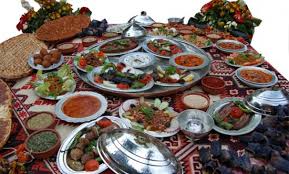 HAZIRLAYAN:RABİA KİLİTCİ